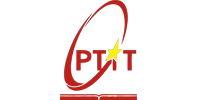 QUY TRÌNH KIỂM TRA KHI ĐẾN LÀM VIỆC TẠI HỌC VIỆN
Đối tượng: Viên chức, Người lao động, nhân viên các đơn vị cung cấp dịch vụ
Thông tin liên hệ trong trường hợp cần thiết:
Bộ phận Y tế, Văn phòng Học viện: 0904668858
Ông Trần Vũ Hải, Phó Chánh Văn phòng: 0903259040
Mời về làm  việc tại nhà,  kịp thời báo  cáo đơn vị,  cơ quan y tế
Mời vào khu cách ly
Cán bộ hướng dẫn  khách cách ly tại (Tầng G – CSHĐ và tầng 1, HQV)
Báo LĐ Văn phòng
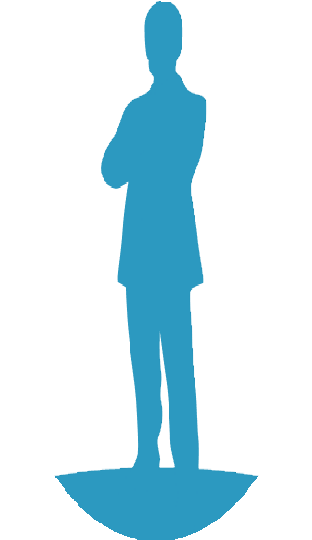 Tiến hành các biện pháp kiểm tra y tế tại bảo vệ:
1, Đeo khẩu trang
2, Khử khuẩn
3, Đo thân nhiệt

4, Khai báo y tế bằng bluezone/điền tờ khai y tế
5, Quét mã QR điểm kiểm dịch (bluezone)
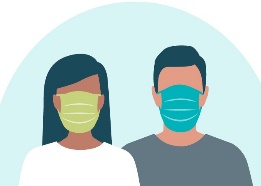 Nhiệt độ  trên 37,2 có ho sốt
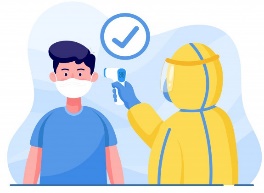 Mời vào Khu vực  Bảo vệ,  chờ kiểm tra lại  thân nhiệt
Nhiệt độ kiểm  tra lại vẫn trên  37,2
Nhiệt độ  trên 37,2
Nhưng  không ho,  sốt
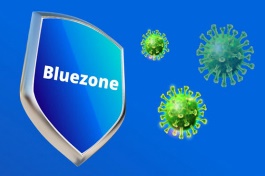 Nhiệt độ  dưới  37,2
Cho phép làm việc
Cán bộ, công chức đến
làm việc tại Học viện
Phải chấp hành nghiêm chỉnh quy trình tiếp đón tại Học viện; chấp hành nghiêm chỉnh 5K của Bộ Y tế.
Phải định kỳ khai báo y tế,(tối thiểu 7 ngày/tuần) nếu hết hạn phải quét lại tại cổng HV, quét bluezone
Thực hiện nghiêm các quy định của Ban Chỉ đạo phòng chống Covid, Bộ Y tế, UBND Thành phố Hà Nội …
Không đến cơ quan khi có các biểu hiện ho, sốt, đau họng…hoặc có  nghi ngời tiếp xúc với người nhiễm bệnh
Không đến cơ quan nếu nhận được thông báo bị nghi nhiễm (là trường hợp F1, F2) của người nhiễm bệnh
Không tụ tập đông người
TRÁCH NHIỆM CỦA VIÊN CHỨC, NGƯỜI LAO ĐỘNG KHI ĐẾN HỌC VIỆN:
Lưu ý:
Quy định này áp dung với cả nhân viên của các đơn vị dịch vụ đang khai thác tại Học viện, khách gửi xe tháng
Không tiếp khách/sinh viên từ bên ngoài đến làm việc tại Học viện khi chưa đăng ký
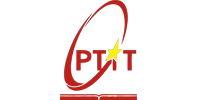 QUY TRÌNH KIỂM TRA KHI VÀO HỌC VIỆN
Đối tượng: Sinh viên ở trong khu vực Ký túc xá Học viện
Thông tin liên hệ trong trường hợp cần thiết:
Bộ phận Y tế, Văn phòng Học viện: 0904668858
Ông Nguyễn Xuân Hà, Phụ trách KTX: 0913534218
Chuyển vào Phòng cách ly tạm thời tại KTX B1
Cán bộ Y tế và KTX hướng dẫn rà soát yếu tố dịch tễ, nguyên nhân
Liên hệ với y tế địa phương để được hướng dẫn.
Bố trí cách lý sinh hoạt tại KTX B1
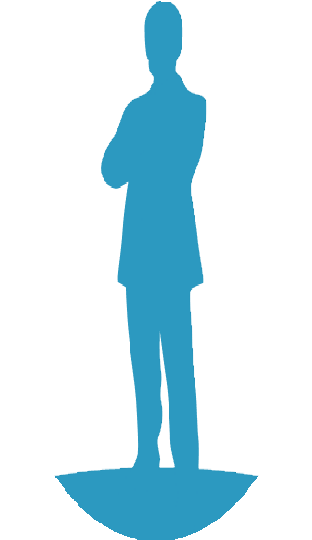 Tiến hành các biện pháp kiểm tra y tế tại bảo vệ:
1, Đeo khẩu trang
2, Khử khuẩn
3, Đo thân nhiệt

4, Khai báo y tế bằng bluezone/điền tờ khai y tế
5, Quét mã QR điểm kiểm dịch (bluezone)
Có yếu tố dịch tễ, ho, sốt
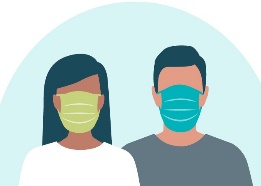 Nhiệt độ  trên 37,2
Không có yếu tố dịch tễ, ho, sốt
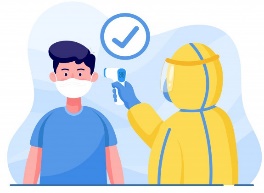 Có biểu hiện ho sốt
Yêu cầu hạn chế tiếp xúc tự theo dõi hàng ngày
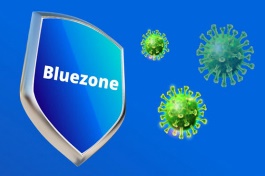 Nhiệt độ  dưới  37,2
Nhiệt độ bình thường
Cho phép sinh hoạt bình thường
Sinh viên trong KTX Học viện
Phải chấp hành nghiêm chỉnh quy trình vào Học viện; chấp hành nghiêm chỉnh 5K của Bộ Y tế.
Phải định kỳ khai báo y tế, quét bluezone (tối thiểu 7 ngày/tuần), nếu hết hạn phải quét lại tại  cổng HV.
Thực hiện nghiêm các quy định của Ban Chỉ đạo phòng chống Covid, Bộ Y tế, UBND Thành phố Hà Nội …
Thông báo với cán bộ quản lý KTX khi có các biểu hiện ho, sốt, đau họng, có nghi ngờ tiếp xúc với người nhiễm bệnh hoặc khi là trường hợp F1, F2 của người nhiễm bệnh
Không tụ tập đông người
TRÁCH NHIỆM CỦA SINH VIÊN TRONG KTX:
Lưu ý:
Quy định này áp dung với cả nhân viên của các đơn vị dịch vụ đang khai thác tại Học viện, khách gửi xe tháng
Không tiếp khách/sinh viên từ bên ngoài Học viện
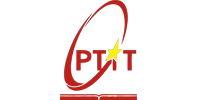 QUY TRÌNH TIẾP ĐÓN KHÁCH ĐẾN LÀM VIỆC TẠI HỌC VIỆN
TỪ CHỐI
Mời lần sau
Mời vào khu cách ly
Cán bộ hướng dẫn  khách cách ly tại (Tầng G – CSHĐ và tầng 1, HQV)
Báo LĐ Văn phòng
Nhiệt độ  trên 37,2 có ho sốt
Không có ý kiến của Lãnh đạo HV, hoặc không thuộc đối tượng đăng ký làm việc tại khu vực 1 cửa
Tiến hành các biện pháp kiểm tra y tế tại bảo vệ:
1, Đeo khẩu trang
2, Khử khuẩn
3, Đo thân nhiệt

4, Khai báo y tế bằng bluezone/điền tờ khai y tế
5, Quét mã QR điểm kiểm dịch (bluezone)
Nhiệt độ kiểm  tra lại vẫn trên  37,2
Mời vào Khu vực Bảo vệ, chờ kiểm tra lại  thân nhiệt
Nhiệt độ  trên 37,2
Nhưng  không ho,  sốt
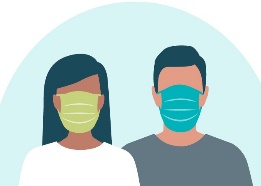 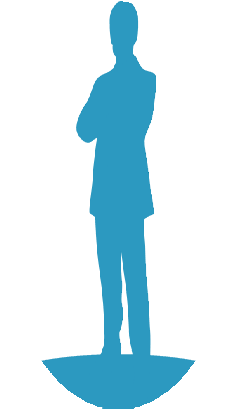 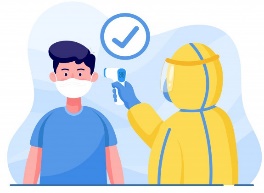 Hướng dẫn đến  khu vực 1 cửa
Có ý kiến đồng ý của LĐ, hoặc thuộc đối tượng tiếp tại 1 cửa
Nhiệt độ  dưới  37,2
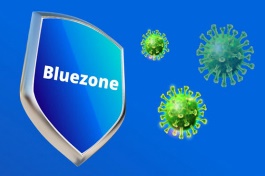 Phòng họp
   Học viện
Hướng dẫn đến  phòng chờ gặp  Lãnh đạo HV
Lưu ý:
Khách đến làm việc không tuân thủ quy định nêu trên không được vào Học viện
Thông tin liên hệ trong trường hợp cần thiết:
Bộ phận Y tế, Văn phòng Học viện: 0904668858
Ông Trần Vũ Hải, Phó Chánh Văn phòng: 0903259040
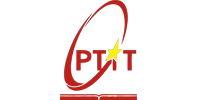 QUY TRÌNH TIẾP NHẬN VĂN BẢN
                                             Đối tượng: Nhân viên giao/nhận văn bản
Nhiệt độ
trên 37,2
Không cho phép vào  Học viện
Tiến hành các biện pháp kiểm tra y tế tại bảo vệ:
1, Đeo khẩu trang
2, Khử khuẩn
3, Đo thân nhiệt

4, Khai báo y tế bằng bluezone/điền tờ khai y tế
5, Quét mã QR điểm kiểm dịch (bluezone)
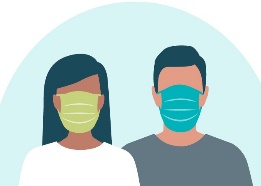 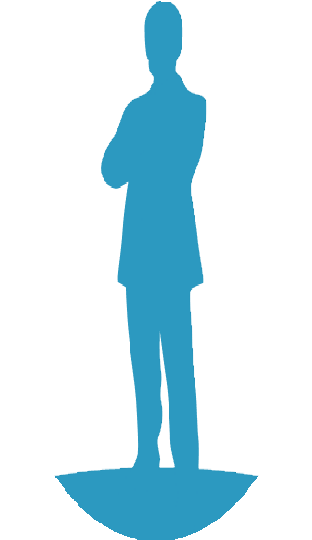 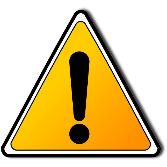 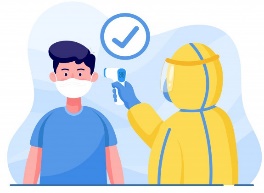 Nhiệt độ  
dưới 37,2
Giao/nhận  văn bản đã  khử khuẩn
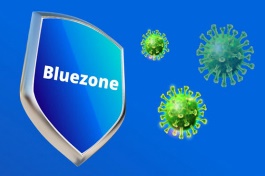 Bảo vệ khử khuẩn
tài liệu
Mời vào Khu  vực giao/nhận  văn bản 1 cửa
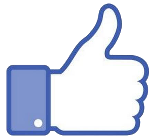 Nhân viên đến trụ sở Học viện  giao/nhận văn bản
Thông tin liên hệ trong trường hợp cần thiết:
Bộ phận Y tế, Văn phòng Học viện: 0904668858
Ông Trần Vũ Hải, Phó Chánh Văn phòng: 0903259040
Lưu ý: Nhân viên giao/nhận văn bản không tuân thủ quy định nêu trên không được vào Học viện